Glendale Community College
Dual Enrollment
Taking a FREE college class at my high school
What is Dual Enrollment?
	High school students take college classes
	College classes are offered at the high school site
	Students receive college credit from GCC
	Students can receive high school credit
(please check with your school district)
	GCC waives all fees for students
	Books and supplies are the responsibility of the student. With some  classes, books may be provided by the K-12 District.
www.glendale.edu/Dual
Dual Enroll ment is an early college enroll ment  opportunity for high school  students.
www.g lendale.edu/dual
Turn in paperwork  to dua l@g  lenda le.edu
(818) 240-1000  Ext. 4767
Class offerings at High Schools
Find class listings at
www.Glendale.edu/dual
	(note: Students need a 2.0 cumulative high school GPA to enroll except for
classes with an asterisk*)
STEP 1:

GCC
Application
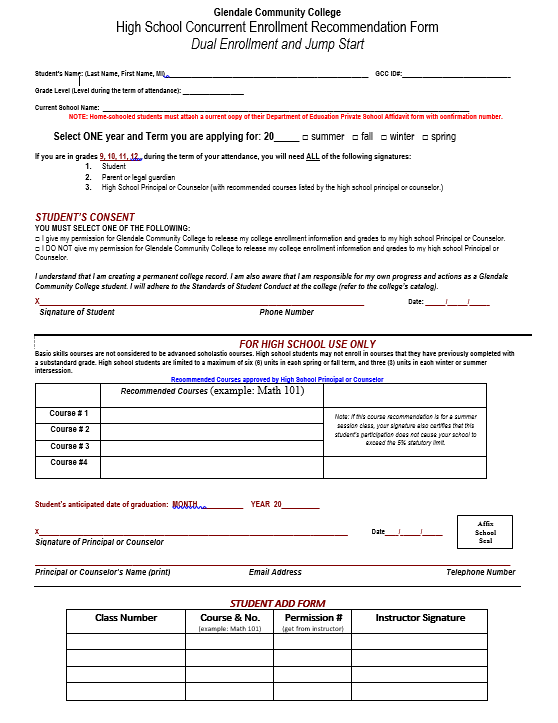 STEP 2:


Recommendation  for Admission of  Selected Students
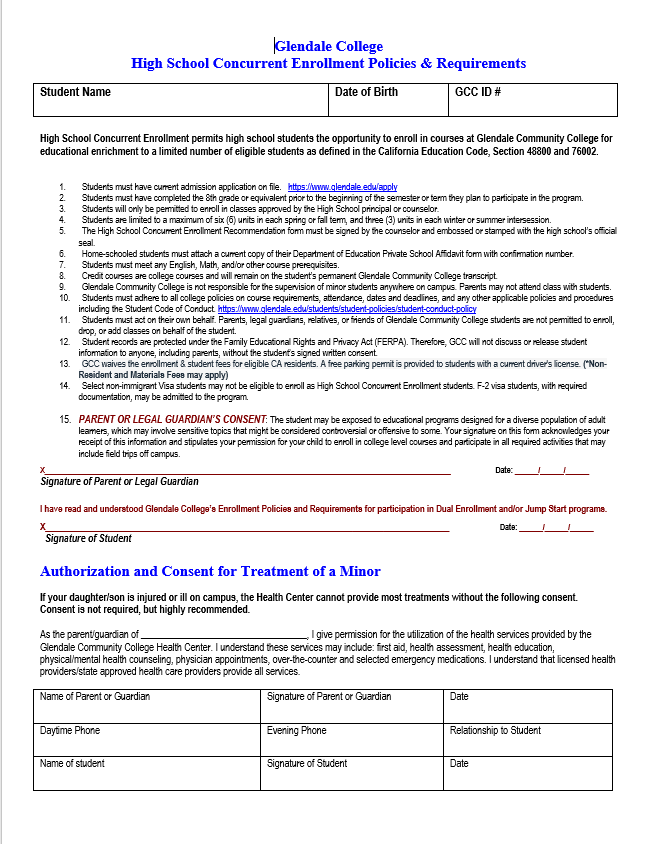 ACTIVATE
MyGCC --Student Portal
 www.Glendale.edu

 Log in with your ID number.
The first time you log in,  you will use your birthday as  6-digits
Main...M..  enu  >
Favo....r. ites
Student Center
-	-	-	-	-	-	--,
SEARCH FOR CLASSES
I
..... Academi
Search  MyPlanner  Enroll
My Academics
MYGCC Schedule Planner
Spring 2018 Schedule
Schedule
Tu 1:40PM - 2: 45PM
San Rafael  -  112
Th 1:40PM - 2:30PM
 		San Rafae l   - 112
J
ST DV 141-40
LEC (2320)
other academic...
weekly schedule •
enrollment shopping cart •
Open Enrollment Dates


Finances
Personal Information
Financial Aid Forms  MOODLE
GCC News Release
Main Campus  Garfield Campus  This Week's Events
GCC Student E-Mail  Orientation
ACTIVATE
GCC EMAIL
	www.Glendale.edu/MyGCC
	Log in with your ID number.
The first time you log in,  you will use your birthday  as 6-digits
	You Can:
  Drop classes
  Access your grades
 Plan classes for the  future
FERPA
	FAMILY EDUCATIONAL RIGHTS AND PRIVACY ACT (FERPA) is a
federal law that protects the privacy of personally identifiable  information contained in a student's educational record.
	Communication in regards to class and grades CAN ONLY happen
between the professor and the student.
	Students need to turn in their own forms to enroll in the class.
	Students can access their information (grades, schedule, etc.)  through MyGCC, the student portal.

Reference  http://www2.ed.gov/policy/gen/guid/fpco/ferpa/index.html
Glendale College Student
Conduct Policy
	Class Syllabus is a students contract
	The syllabus will outline course expectations and instructor’s  policies in regards to conduct, classroom behavior and  academic honesty.
	Please be respectful of classroom, as we are borrowing a  teacher’s classroom after school. All incidents will be reported  by instructor.
	This is a Glendale College class, all student conduct rules apply.
Please refer to GCC’s student conduct policy at  http://www.glendale.edu/studentconduct
Drop Deadlines
	Be aware of deadlines to  DROP your college
class (In MYGCC)
 Drop Deadline for class  
   Withdraw deadline
(Listed on Flyer and on MyGCC)
 What does it means to  get a “W”?
Questions and
Comments?
(818) 240-1000 x4767
Dual@Glendale.edu